Comité Sectorial de Desarrollo Administrativo de Ambiente
Sesión 
24 de agosto de 2018
Anteproyecto
Presupuesto 2019
Sector Ambiente
Secretaría
Distrital de Ambiente
SDA
Total
recursos SDA
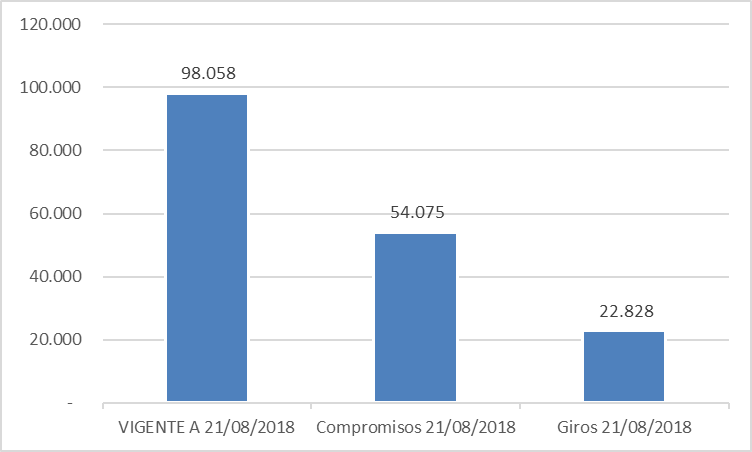 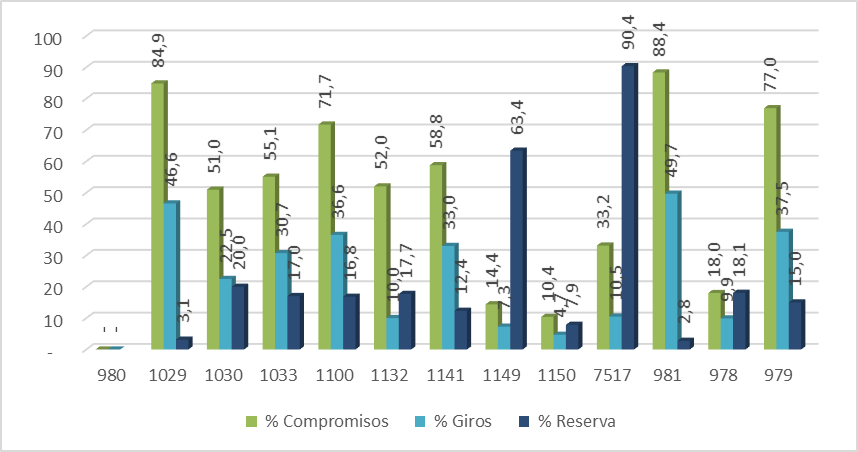 55,1
23,1
Ejecución a 21 de agosto de 2018 con la reducción de los 35.000 de Recursos del Crédito
Ejecución 2018
recursos SDA
Proyección
Solicitud 2019
Proyección
solicitud 2019
Solicitud
2019
$30.381
millones
Autoridad Ambiental – Inspección Control y Vigilancia

Actuaciones técnicas o jurídicas de evaluación, control, seguimiento, prevención e investigación sobre los recursos naturales.

Culminar los Procesos Sancionatorios de afectación a los recursos Aire, Agua, Silviculturales y de Fauna y flora.
979
Control a los factores de deterioro de los recursos naturales en la zona urbana
del Distrito
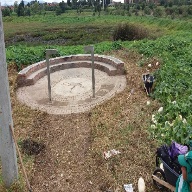 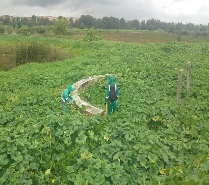 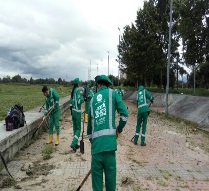 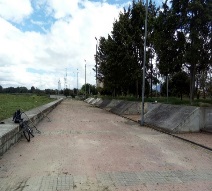 Solicitud 2019
Mantenimiento en los quinces humedales y en 4 Parques Ecológicos Distritales de Montaña .
Culminar las obras de mitigación en la Quebrada Hoya del Ramo; contratar las adecuaciones locativas de los parques de montaña administrados y los diseños de redes de acueducto y alcantarillado del parque Soratama.
aula de Juan Rey y la construcción de infraestructura de acuerdo al plan de intervenciones en humedales.
Mejoramiento  de los Parques Ecológicos distritales y otras áreas de interés ambiental
 Gestión de declaratoria de nuevas áreas protegidas.
$24.068 millones
Recurrencia
Mantenimiento Parques Ecológicos Distritales y áreas de interés ambiental – Acciones de restauración y mantenimiento
Proyecto 1132
Gestión Integral para la Conservación, Recuperación y Conectividad de la Estructura
Ecológica Principal y otras áreas de interés ambiental en el Distrito Capital
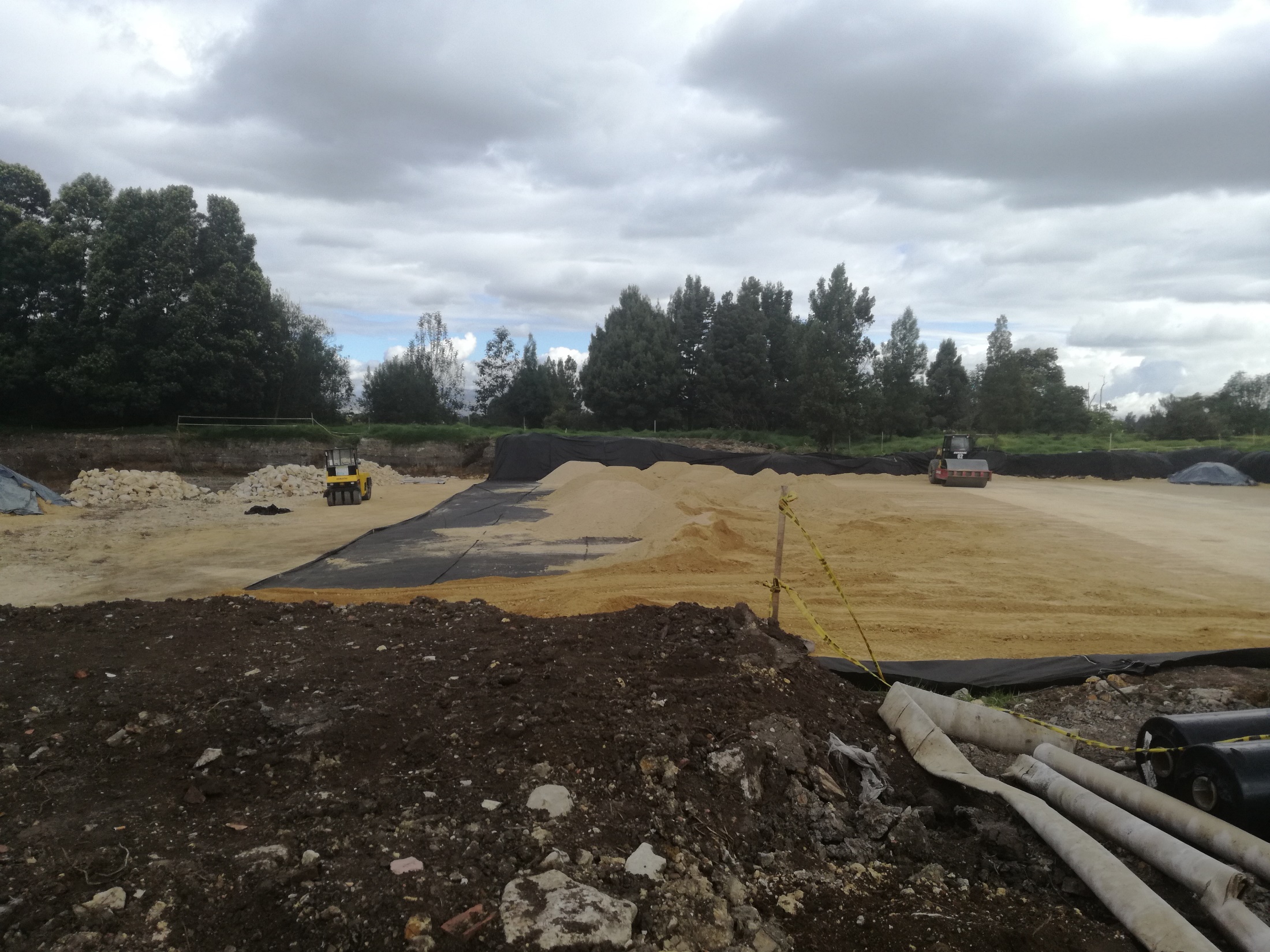 Solicitud 2019
$13.553
millones
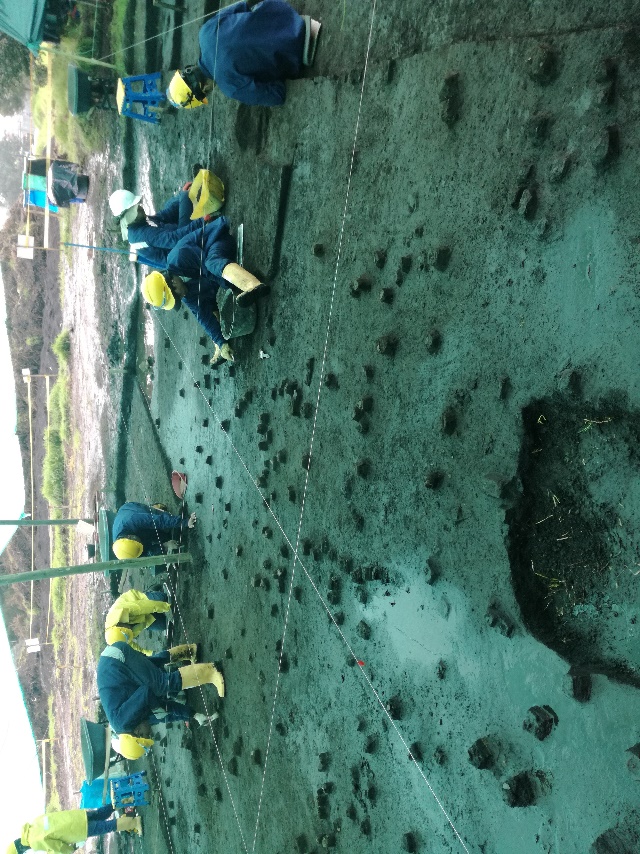 Construcción de la Casa Ecológica de los Animales CEA y  del Centro de Recepción y Rehabilitación de Flora y Fauna Silvestre CRFFS.
1149
Protección y Bienestar Animal
Solicitud 2019
Emisión de lineamientos y determinantes ambientales en proyectos urbanos y arquitectónicos de diferentes escalas, así como a instrumentos de planeamiento urbano
Programa Gestión Ambiental Empresarial
aprovechamiento y/o valorización de llantas usadas registro de los establecimientos, generadores y gestores
Acciones de evaluación, control y seguimiento al manejo y disposición final de RCD  y a los Proyectos Especiales de Infraestructura –PEI, propuesta de aprovechamiento y tratamiento final de RCD.
Control y seguimiento a los generadores de residuos hospitalarios y similares generadas en el Distrito Capital.
$11.021millones
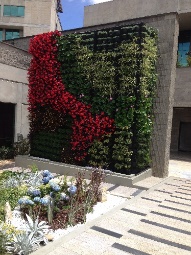 1141
Gestión ambiental urbana
Solicitud 2019
Informes de calidad de aire resultado de la operación de la red de monitoreo de calidad de aire de Bogotá - RMCAB  y mantenimiento correctivo y preventivo de los equipos que conforman las estaciones.
Integración de las estaciones de la Red de Monitoreo del Aeropuerto El Dorado a la Red del Perímetro Urbano, para la ampliación del perímetro medido.
Integración de las estaciones de la Red de del Sistema de Alertas Tempranas de Bogotá, a la red de monitoreo de Calidad del Aire de Bogotá.
Evaluación, definición y rediseño de la Red de calidad hídrica de Bogotá
Instrumentos técnicos y tecnológicos para la captura de información y datos de emisión en fuentes y/o servicios de monitoreo ambiental
$7.892 millones
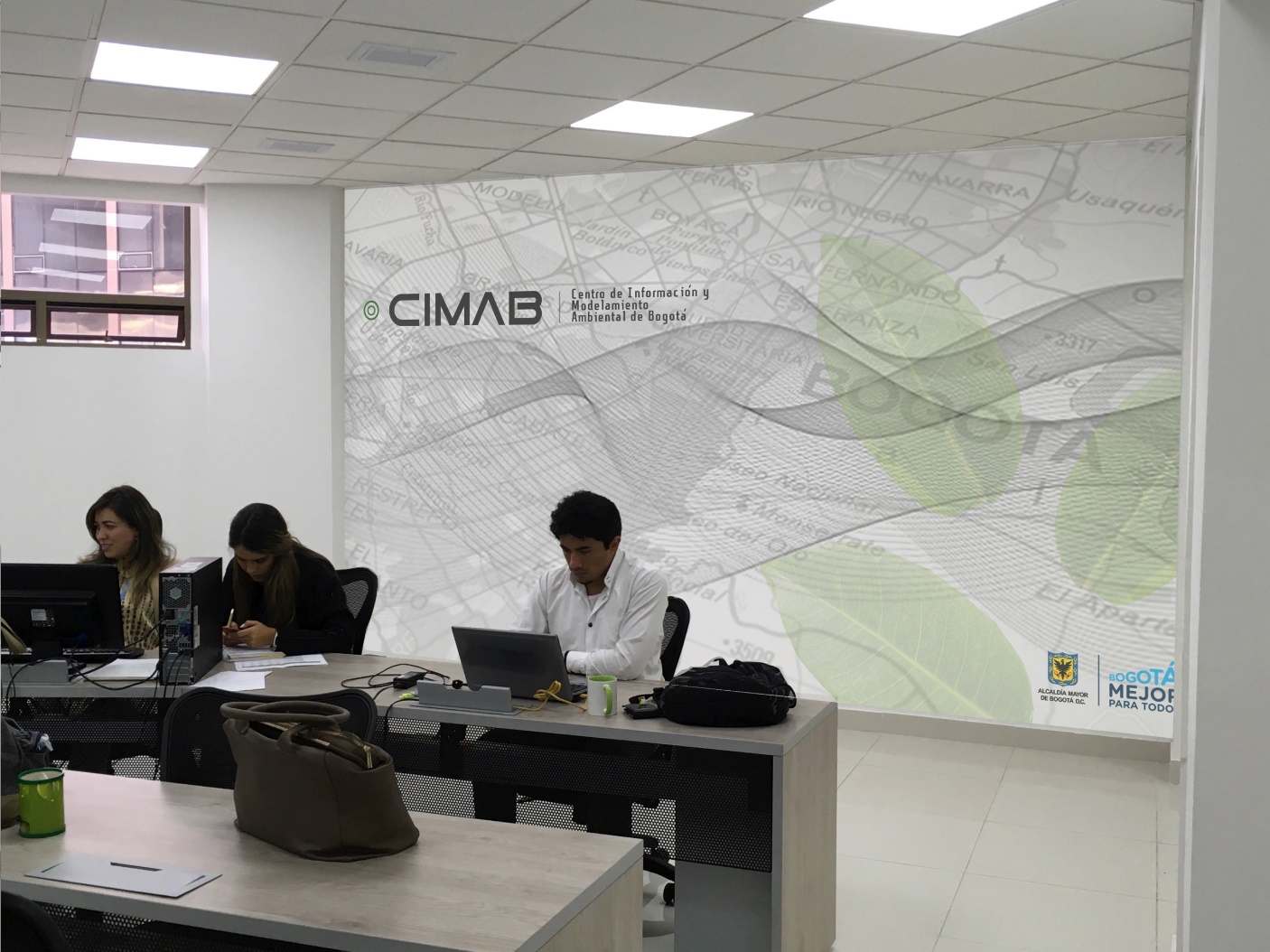 978
Centro de Información y Modelamiento Ambiental
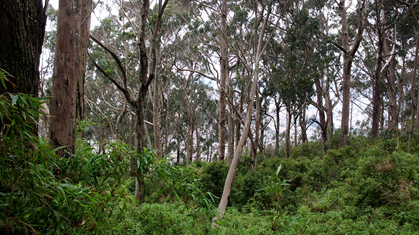 Solicitud 
2019
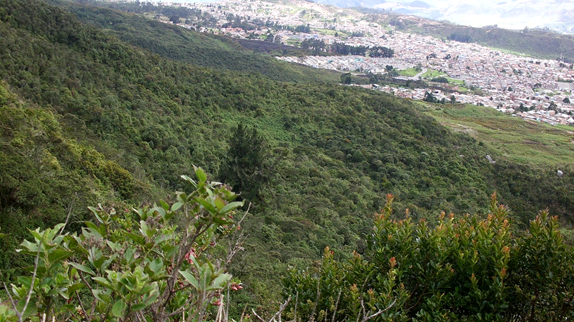 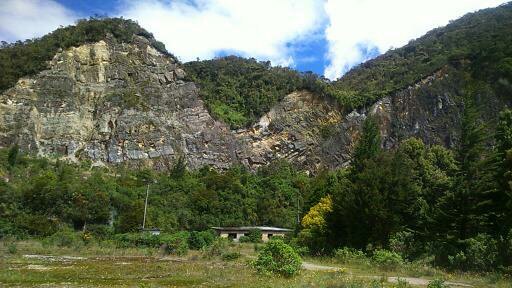 $7.833 
millones
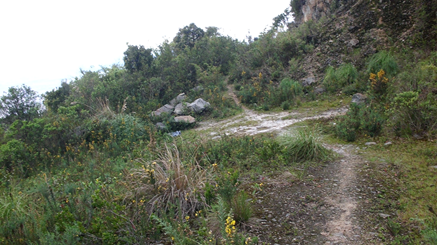 Adquisición predial de los predios viabilizados técnica y jurídicamente
Habilitación de redes de senderos secundarios ecológicos, y habilitación de una cantera;
Restauración, prevención y mitigación de incendios forestales, e Implementación de incentivos a la conservación
1150
Implementación de acciones del plan de manejo de la franja de adecuación y la
reserva forestal protectora de los cerros orientales en cumplimiento de la sentencia  del consejo de estado
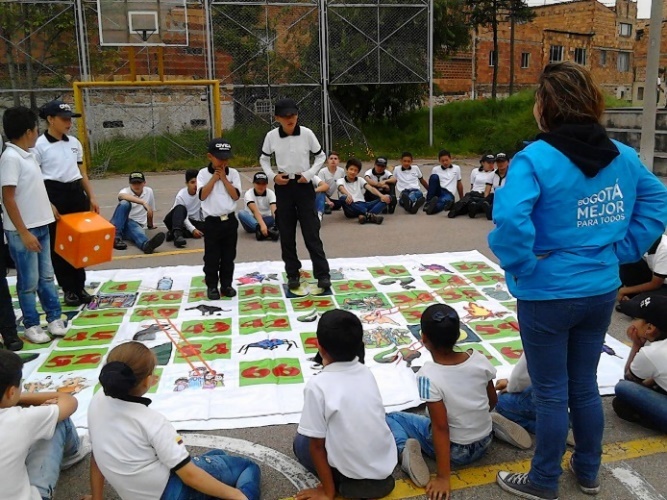 Solicitud 2019
$6.682millones
Proceso de fortalecimiento de la participación de la ciudadanía, organizaciones sociales, sector público y privado e instituciones educativas y demás actores sociales, en jornadas que mejoren las condiciones ambientales de las 20 localidades de Bogotá D.C. desarrollando los componentes temáticos a través de acciones pedagógicas, procesos de formación y caminatas ecológicas.
Fortalecer los procesos de participación con las comunidades étnicas en cada una de las localidades.
981
Participación educación y comunicación para la sostenibilidad ambiental del D. C.
Solicitud 2019
$5.203millones
Fortalecimiento en la infraestructura tecnológica de la entidad, la operación en la entidad por medio de los contratos de mantenimientos sobre toda la infraestructura y los Servicios tecnológicos.
Adopción e implementación de Arquitectura de Integración e Interoperabilidad, así como la gestión y Gobierno de Datos.
Controles en la implementación del SGSI para el cumplimiento de la norma ISO 27001.
1030
Gestión eficiente con el uso y apropiación de las TIC en la SDA
Solicitud 2019
$4.372millones
Adoptar las acciones pertinentes para mejorar los procesos y por ende el cumplimiento de los objetivos organizacionales.
Mantener los actuales 8 puntos de atención al ciudadano.
Modelo Integrado de Planeación y Gestión MIPG
Implementación de un BIA (Análisis de Impacto al Negocio), BCP (Plan de Continuidad del Negocio).
1100
Direccionamiento estratégico, coordinación y orientación de la SDA
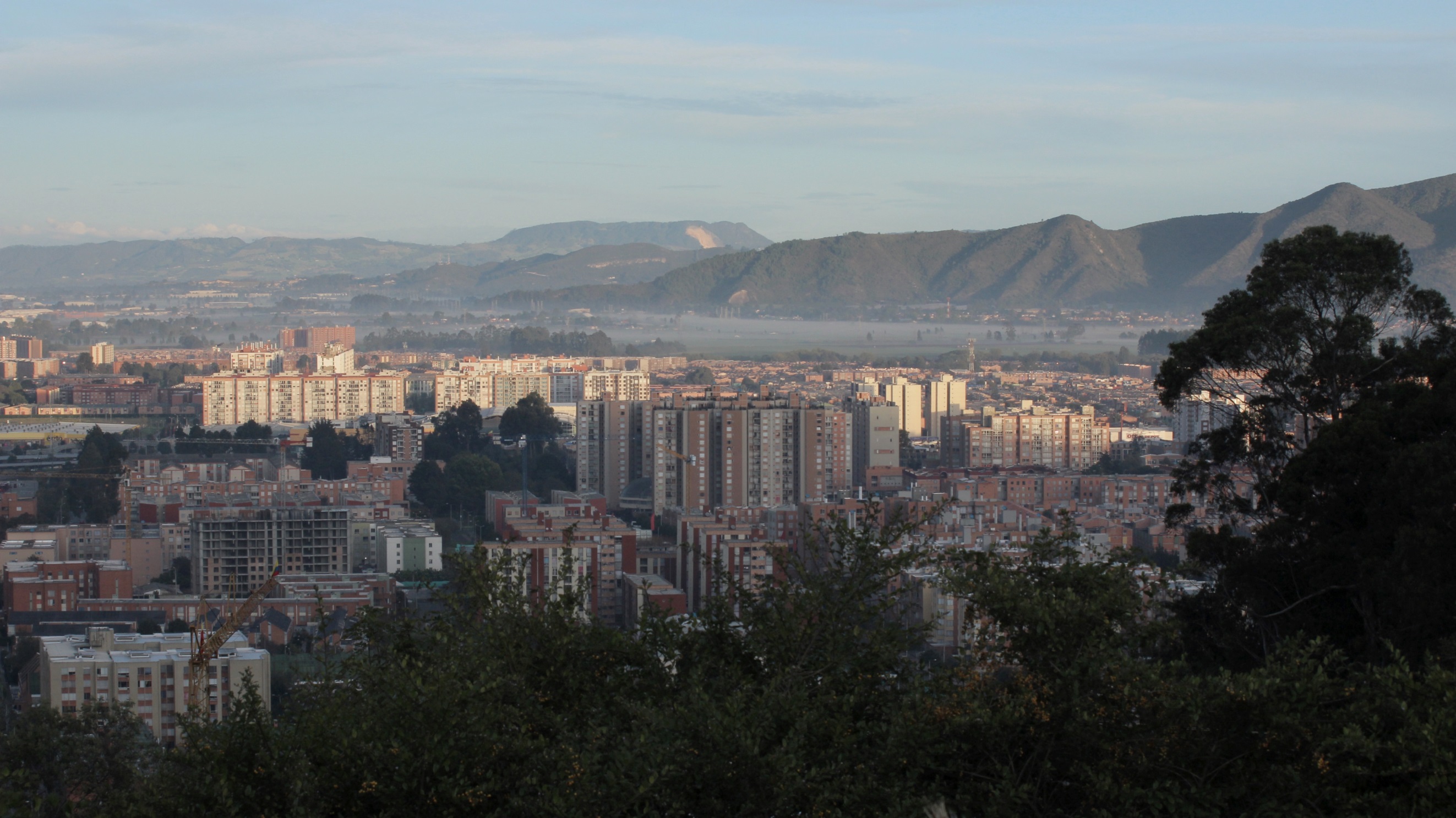 Solicitud 2019
$3.748millones
Seguimiento y formulación de los instrumentos de planeación ambiental.
OAB -ORARBO- Administración y operación.
Iniciativas ambientales priorizadas de escala regional.
Actualización de los Planes de Acción de las Políticas Ambientales priorizadas.
Actualizaciòn PMA humedales.
1029
Planeación ambiental para un modelo de desarrollo sostenible
en el Distrito y la región
Solicitud  2019
$2.334
millones
Mejoramiento de la infraestructura física de la SDA 
Programa de capacitación, programa de bienestar y diagnóstico psicosocial y de clima laboral.
Programa de Gestión Documental PGD.
Realizar el proceso de Inspección, Vigilancia y Control a las Entidades Sin Ánimo de Lucro – ESAL
Atencion de los procesos judiciales y extrajudiciales como Autoridad Ambiental.
1033
Fortalecimiento institucional para la eficiencia administrativa
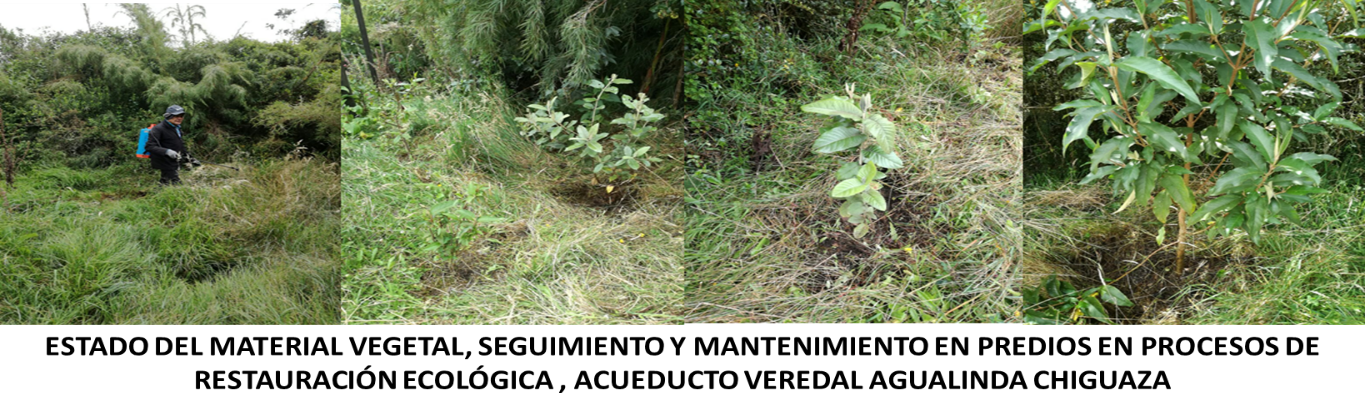 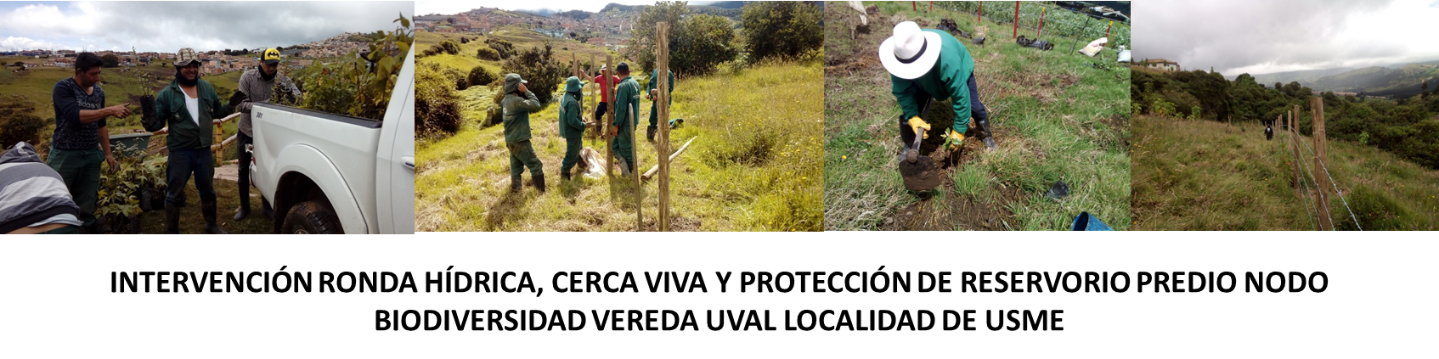 Solicitud 2018
$2.240millones
Restaurar, rehabilitar y recuperar la ruralidad con procesos de restauración ecológica participativa.

intervención de 500 predios, con procesos de reconversión productiva, a través de la implementación de buenas prácticas productivas y el ordenamiento ambiental predial como una estrategia hacia la sostenibilidad del territorio rural.
7517
Promoción de la Conservación de Bienes y Servicios Ambientales Rurales en Bogotá D.C.
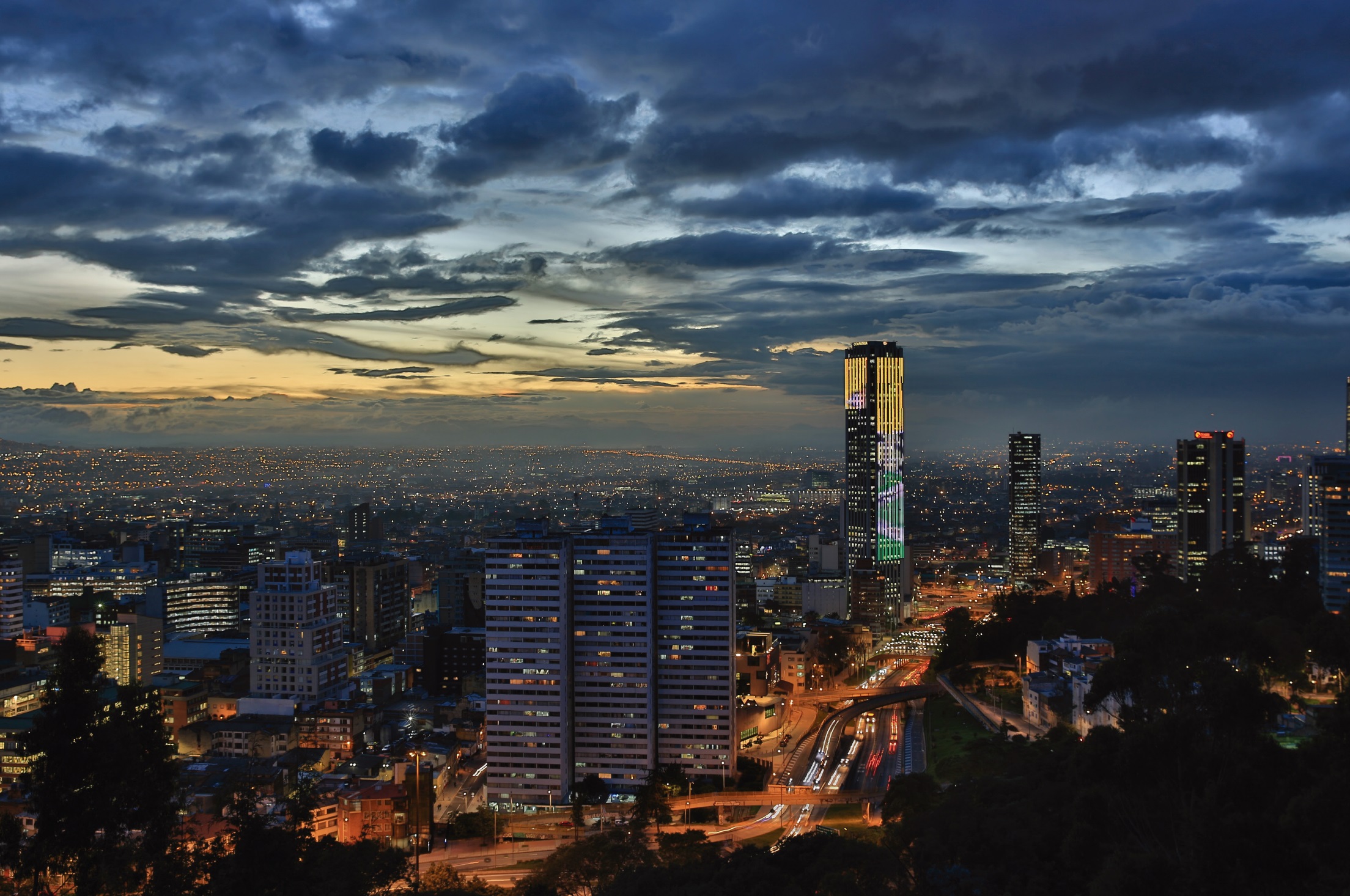 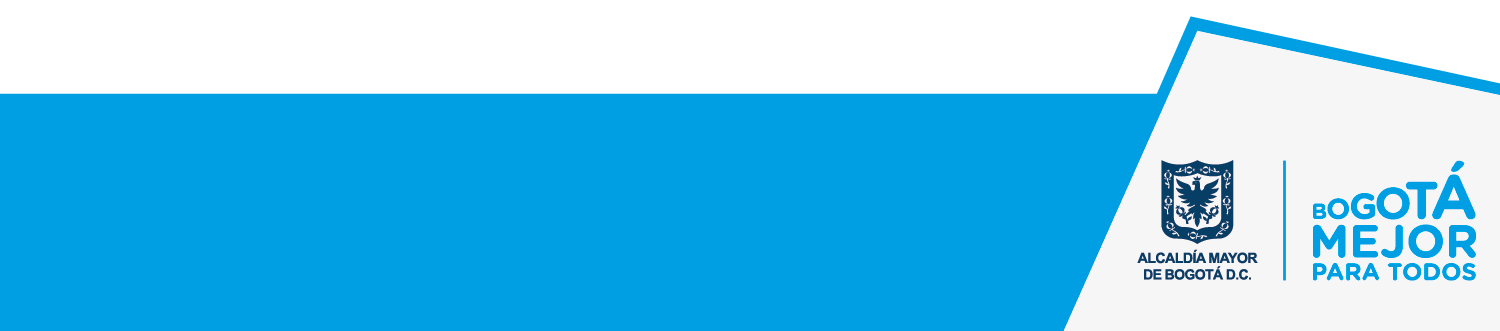 Instituto Distrital de Gestión de Riesgos y Cambio Climático – IDIGER
Anteproyecto de Presupuesto 2019
Presupuesto IDIGER -2019
Proyecto:1172 
Conocimiento del riesgo y efectos del cambio climático
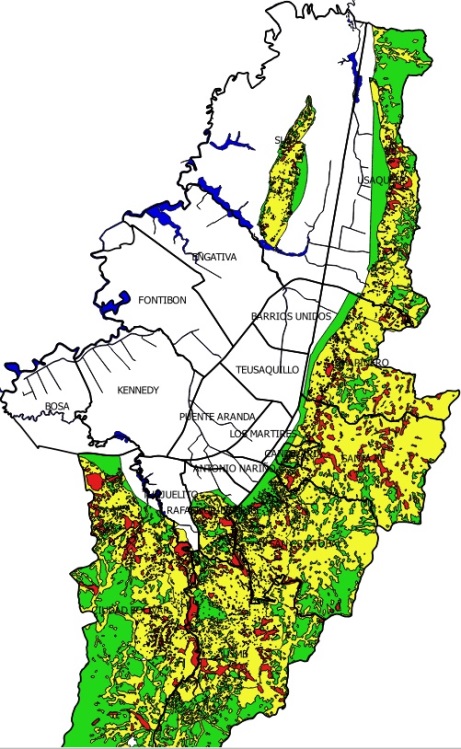 Solicitud recursos 2019
$3.595
millones
Estudios
Generación de mapas (insumos) para POT
Sistema de Información Geográfica
Conceptos y diagnósticos técnicos
Sistema de Alerta de Bogotá
Proyecto:1158
Reducción del riesgo y adaptación al cambio climático
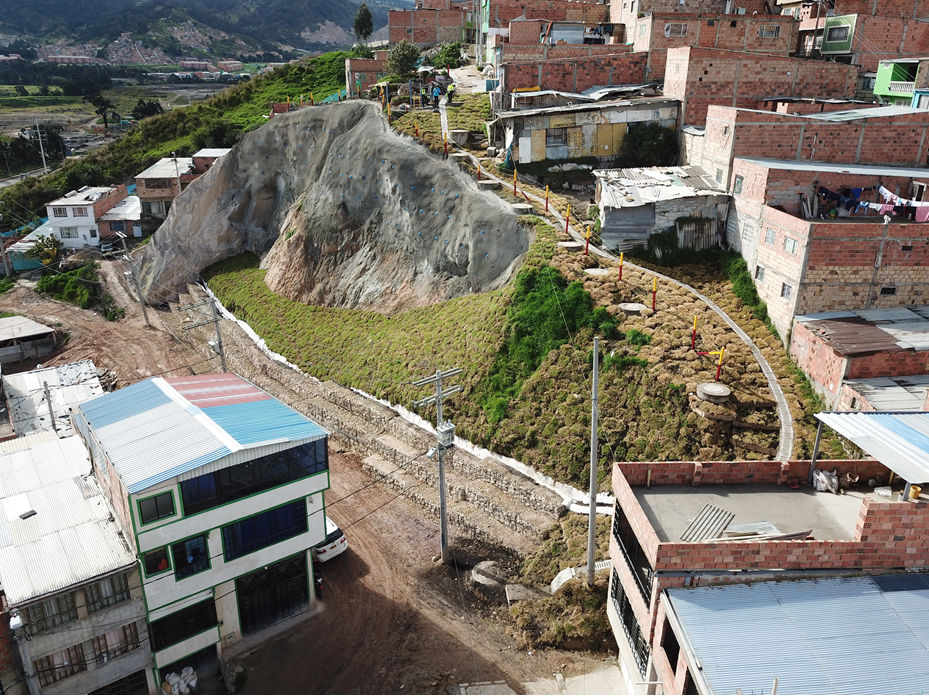 Solicitud recursos 
2019
$10.655
millones
Reasentamiento de familias en alto riesgo no mitigable
Obras de Mitigación
Reducción de riesgo por inundación y encharcamientos: seguimiento al retiro de residuos de canales y quebradas
Adecuación de Predios
Proyecto:1178 
Fortalecimiento del manejo de emergencias y desastres
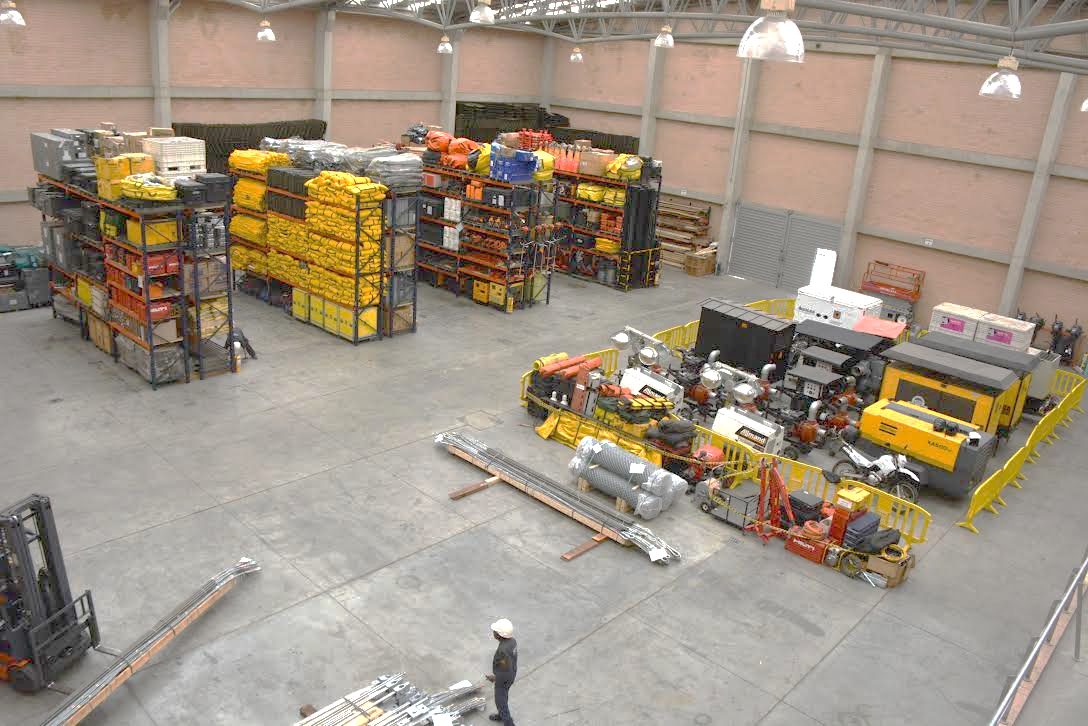 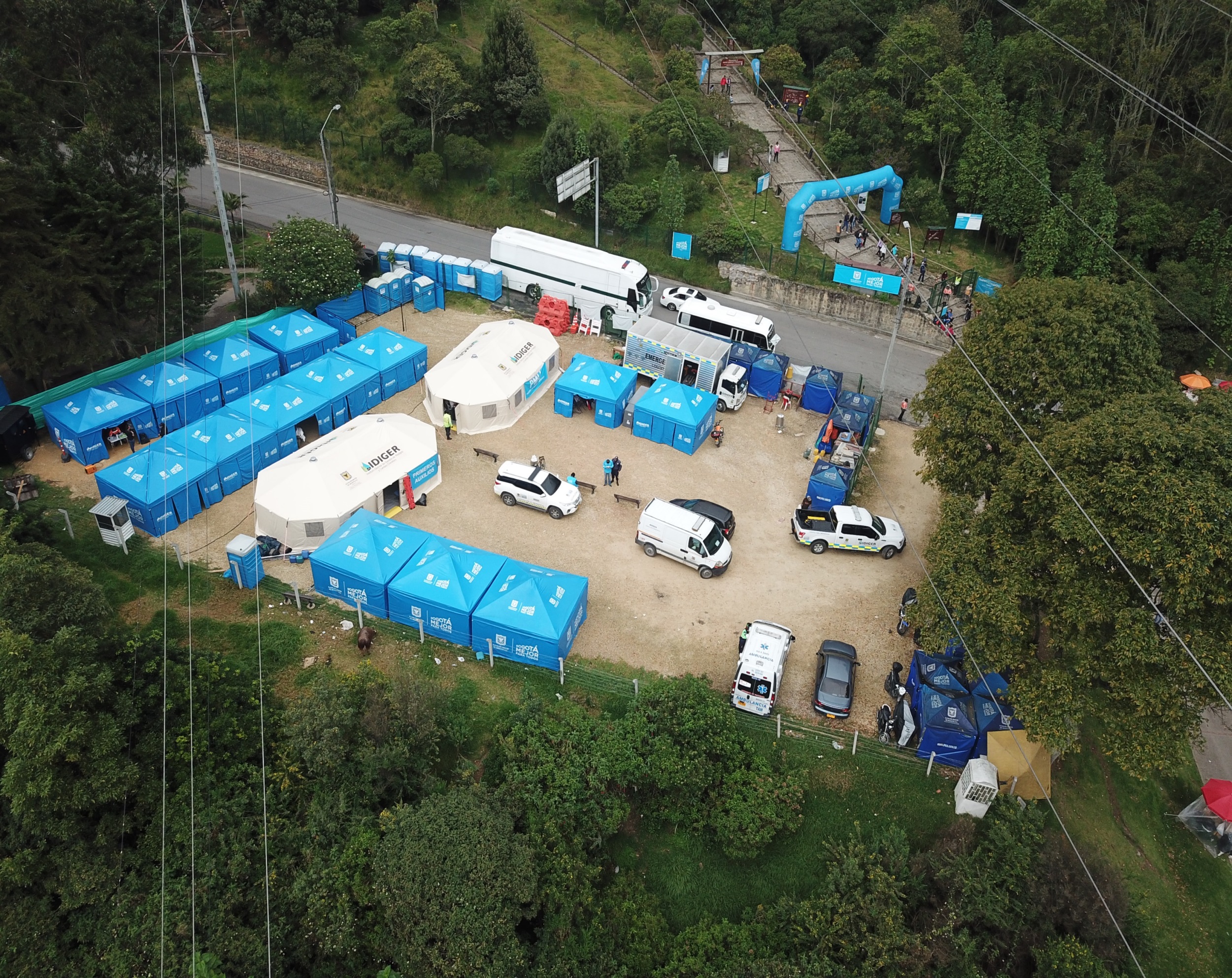 Solicitud recursos 
2019
$3.397
millones
Coordinación de Emergencias
Aglomeraciones de Publico
Capacitaciones, simulaciones y Simulacros
Centro Distrital Logístico y de Reserva
Proyecto:1166
Consolidación de la gestión pública eficiente del IDIGER, como entidad coordinadora del SDGR - CC
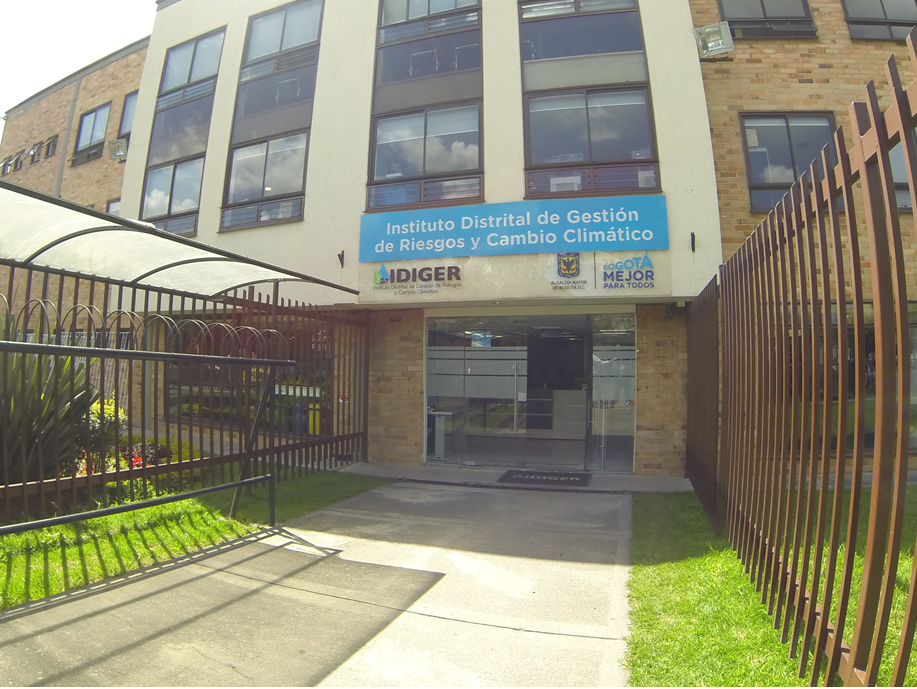 Solicitud recursos 
2019
$5.634
millones
Bienestar y Capacitación
Seguridad y Salud en el Trabajo
Recursos Humano
Administración y mantenimiento del parque automotor
Administración y Mantenimiento de Bienes
Soporte y mantenimiento de recursos informáticos
Anteproyecto de presupuesto
Jardín Botánico de Bogotá
VIGENCIA 2019
Informe de ejecución presupuestal
CORTE A 31 JULIO 2018
* Fuente: PREDIS
0 AL 40%
71 AL 90%
41 AL 70%
Informe de ejecución de reservas presupuestales
CORTE A 31 JULIO 2018
* Fuente: PREDIS
0 AL 40%
71 AL 90%
41 AL 70%
Presupuesto histórico jardín
ANTEPROYECTO DE PRESUPUESTO
Variación presupuesto
2018 - 2019
2019
Proyección de ingresos vigencia
Proyecto 1119
PLANIFICACIÓN Y GESTIÓN DEL PAISAJE SOBRE LA MALLA VERDE URBANA
Proyecto 1119
PLANIFICACIÓN Y GESTIÓN DEL PAISAJE SOBRE LA MALLA VERDE URBANA
INVESTIGACIÓN PARA LA CONSERVACIÓN DE LOS ECOSISTEMAS Y LA FLORA DE BOGOTÁ D.C, Y LA REGIÓN
Proyecto 1121
INVESTIGACIÓN PARA LA CONSERVACIÓN DE LOS ECOSISTEMAS Y LA FLORA DE BOGOTÁ D.C, Y LA REGIÓN
Proyecto 1121
Proyecto 1124
EDUCACIÓN Y PARTICIPACIÓN PARA TODOS
Proyecto 1139
COMUNICACIÓN EDUCATIVA, UNA HERRAMIENTA PARA PROMOVER LA CULTURA AMBIENTAL EN BOGOTÁ
Proyecto 315
FORTALECIMIENTO INSTITUCIONAL POR UN JARDÍN BOTÁNICO MEJOR PARA TODOS
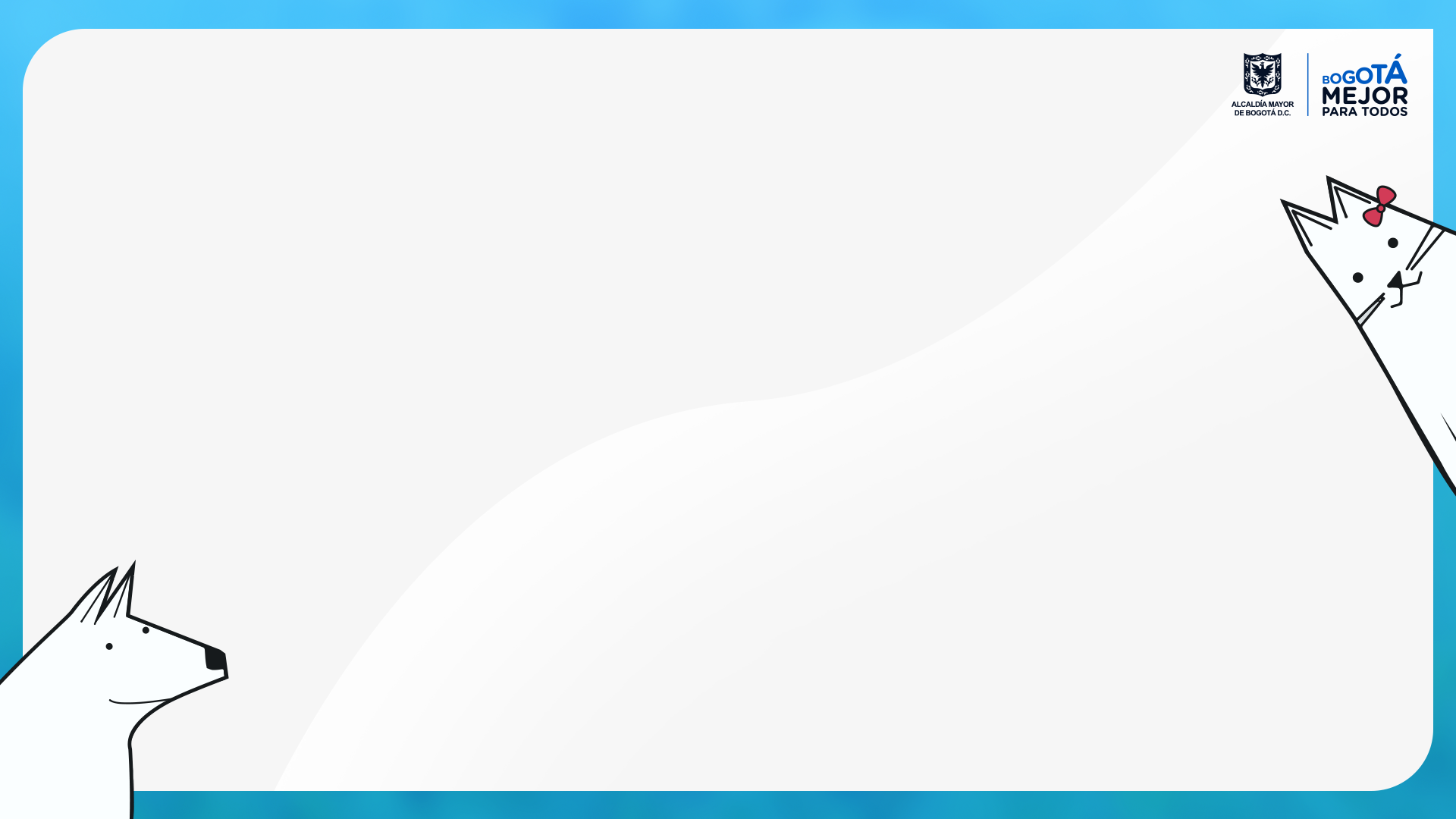 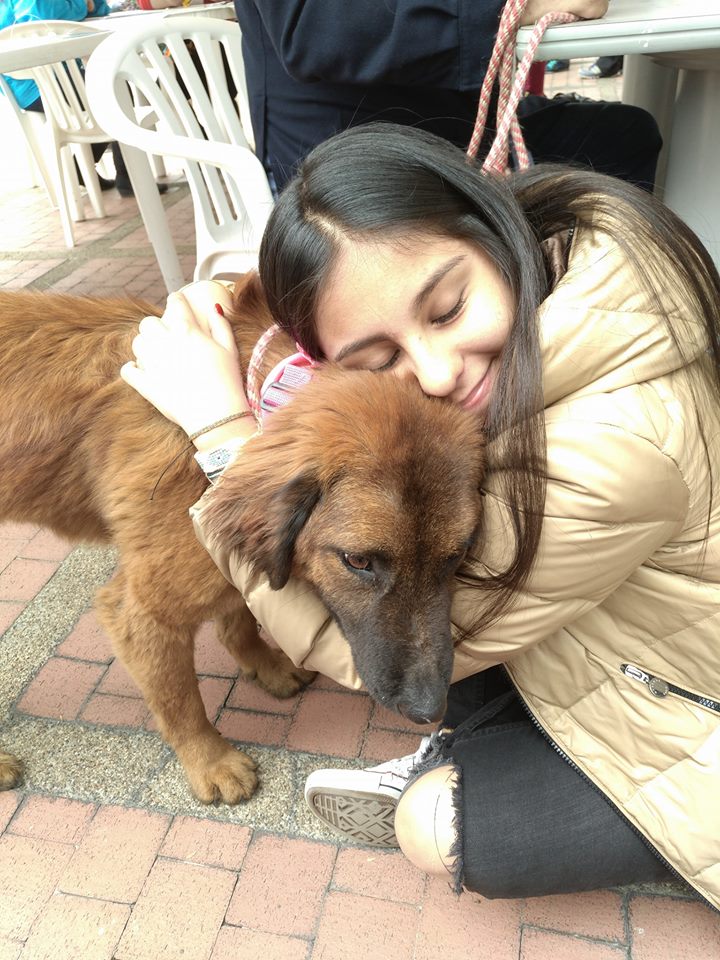 Anteproyecto de Presupuesto  2019Instituto Distrital de Protección y Bienestar AnimalSector AmbienteAgosto de 2018
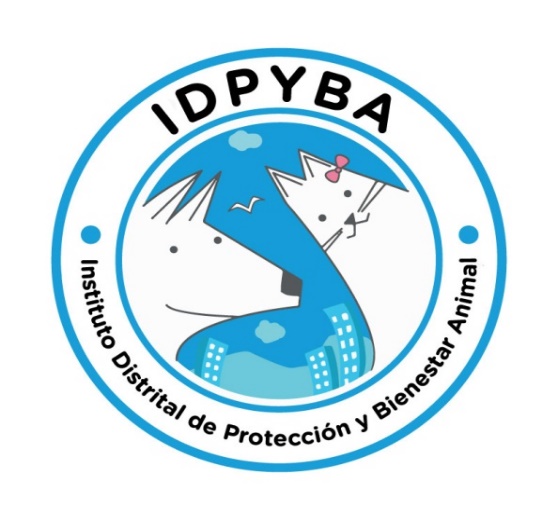 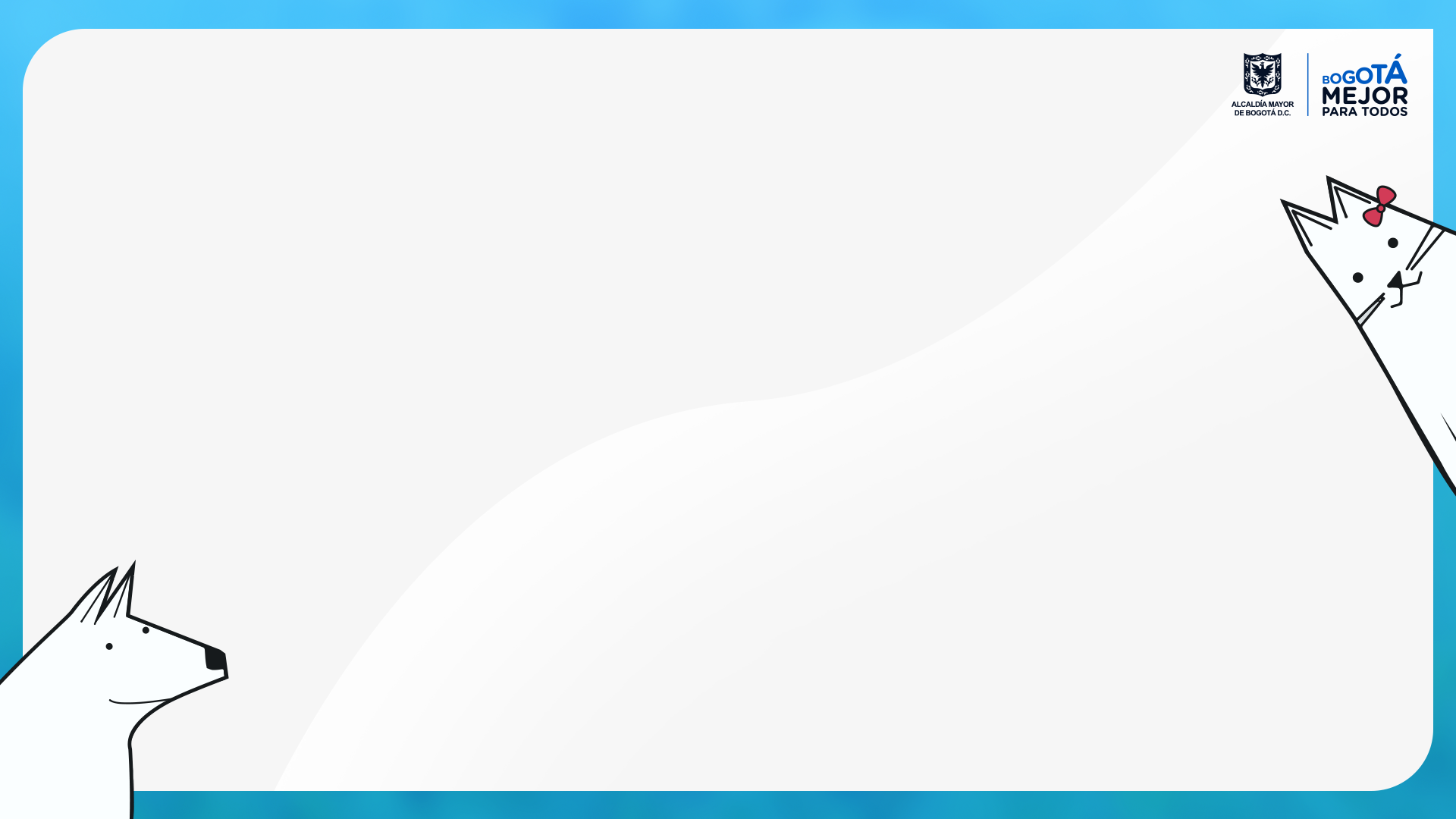 Recursos de Funcionamiento
17%
2018
2019
$5.220
$6.120
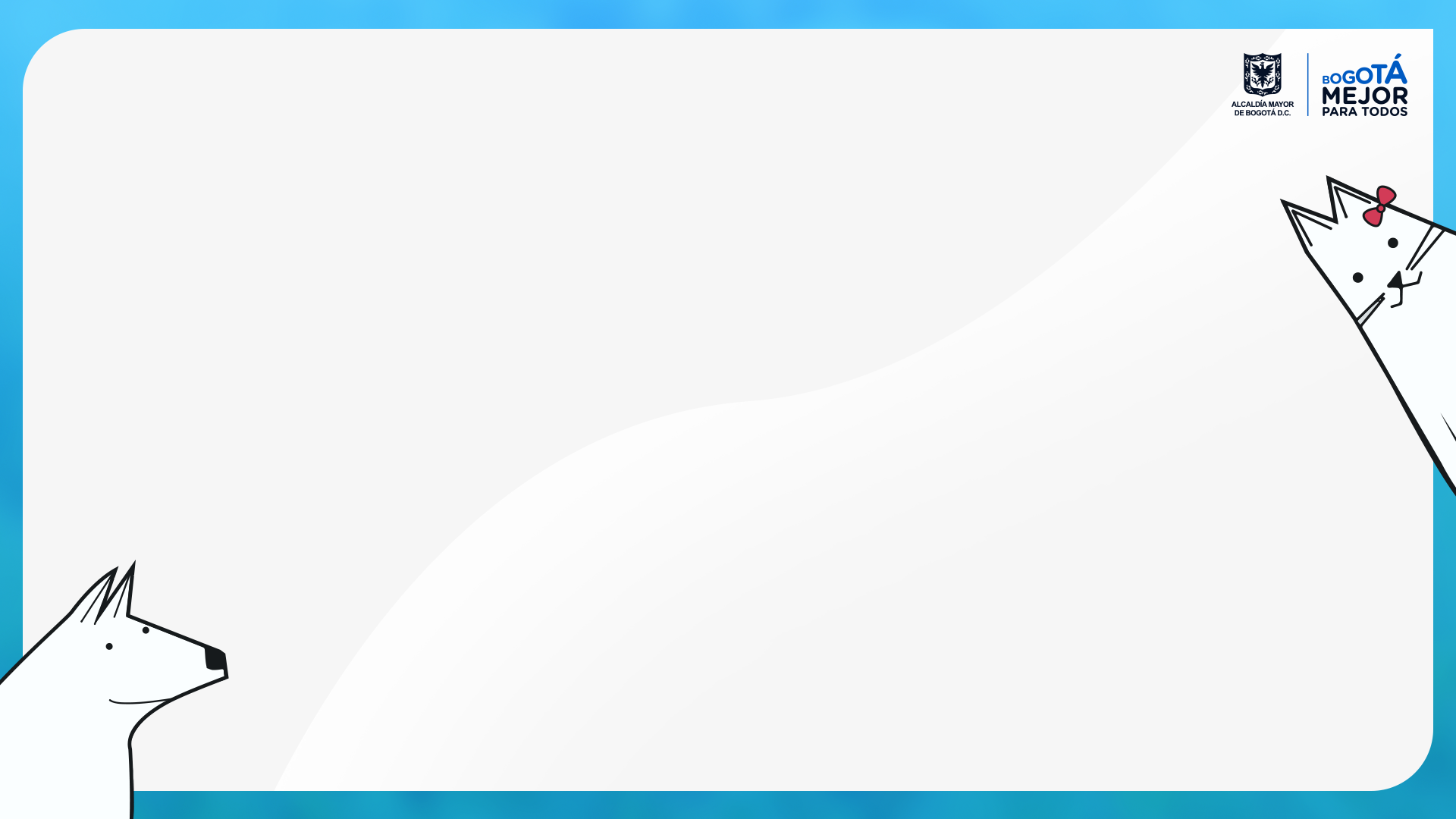 Recursos de Inversión
2018
26,4%
2019
$22.760
$28.770
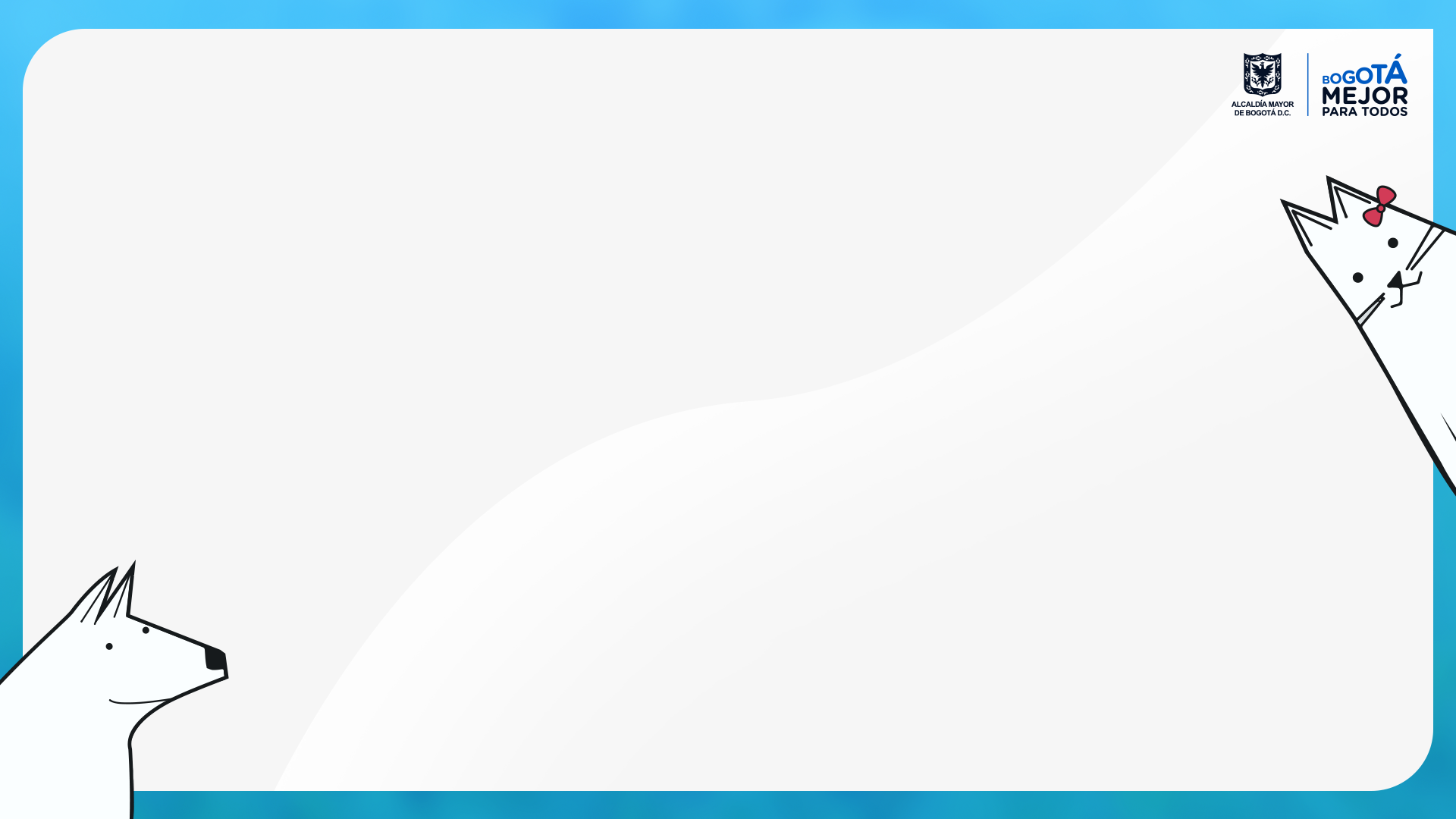 Proyecto: 7518 Desarrollo y fortalecimiento institucional del Instituto Distrital de Protección y Bienestar Animal
2019
2018
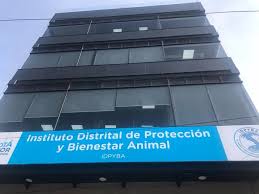 $3.236
$4.507
39,3%
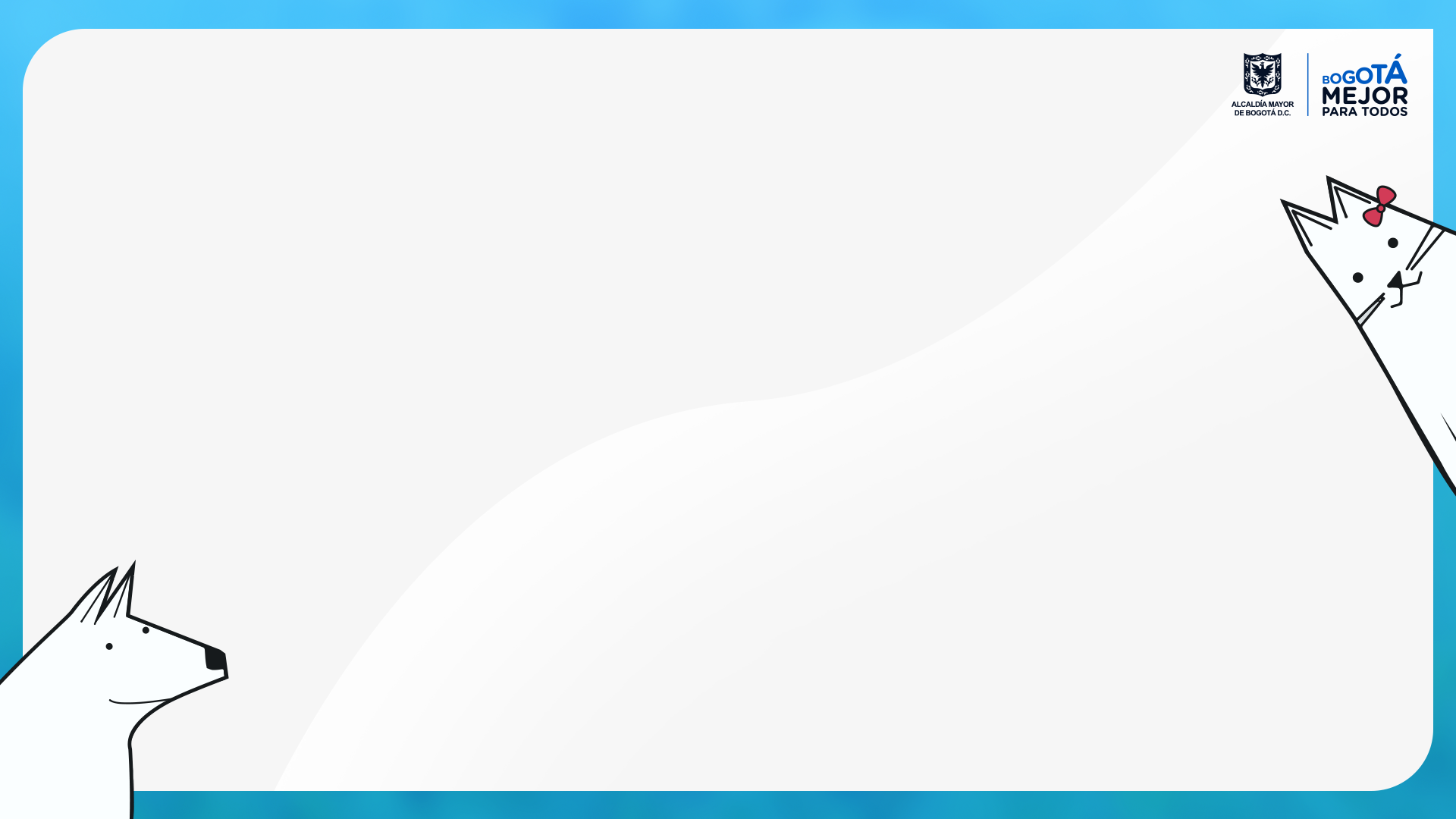 Proyecto: 7518 Desarrollo y fortalecimiento institucional del Instituto Distrital de Protección y Bienestar Animal
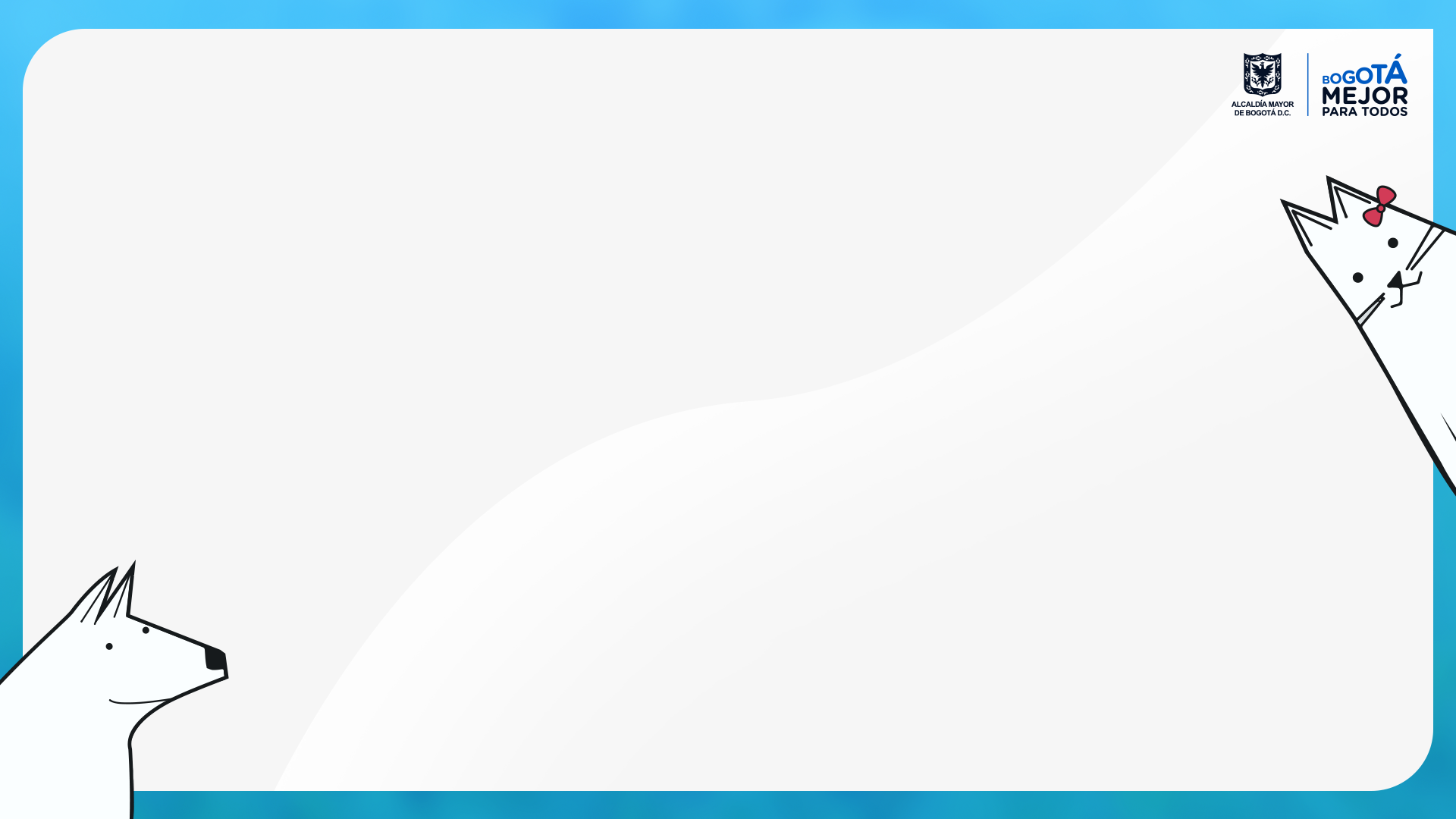 Proyecto: 7519 Gestión del conocimiento y cultura ciudadana para la protección y el bienestar animal
2018
2019
$3.199
$ 3.336
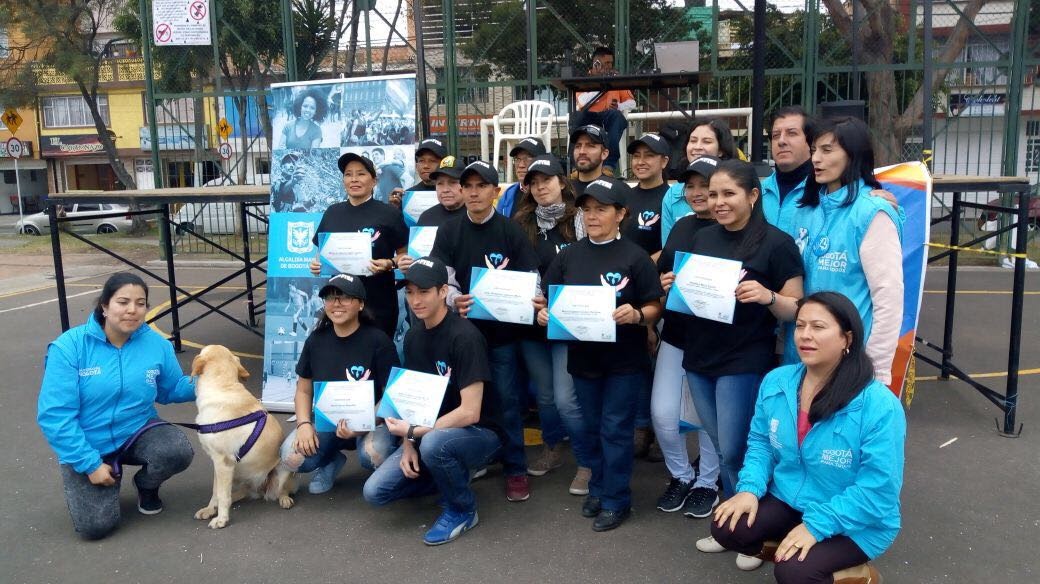 4,28%
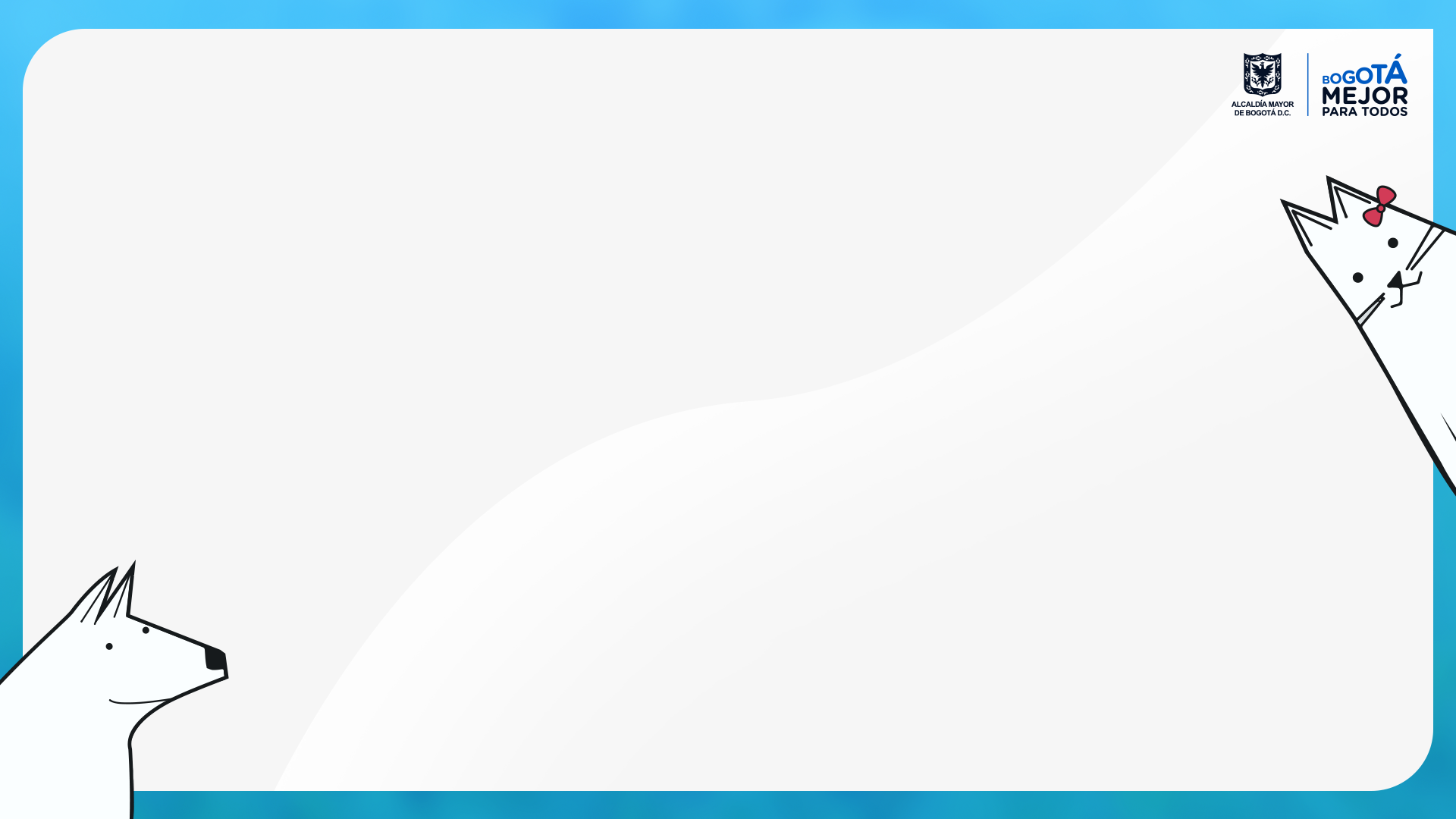 Proyecto: 7519 Gestión del conocimiento y cultura ciudadana para la protección y el bienestar animal
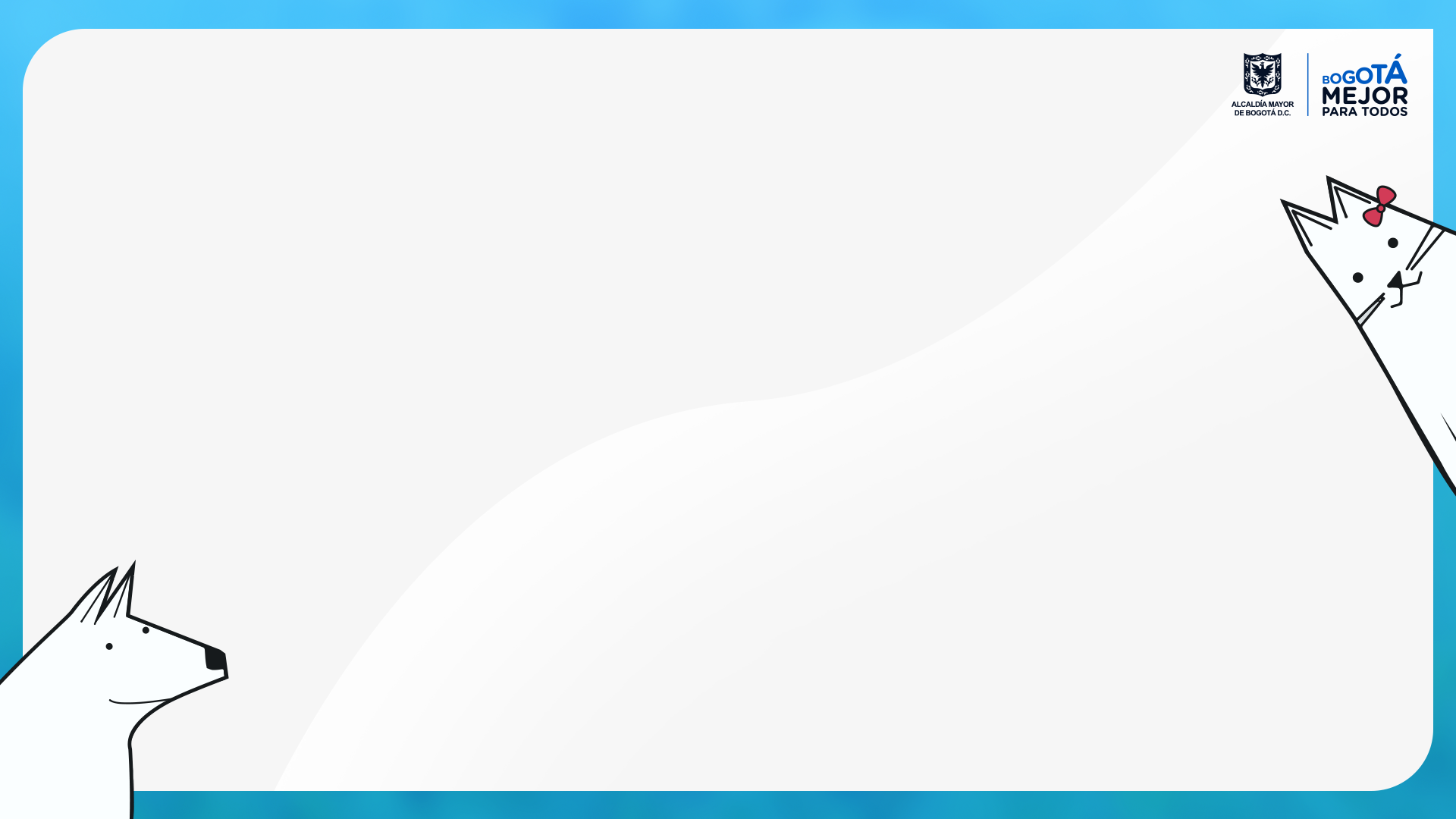 Proyecto: 7520 Gestión integral de la fauna doméstica y silvestre en el DC
2018
2019
$9.786
$ 14.039
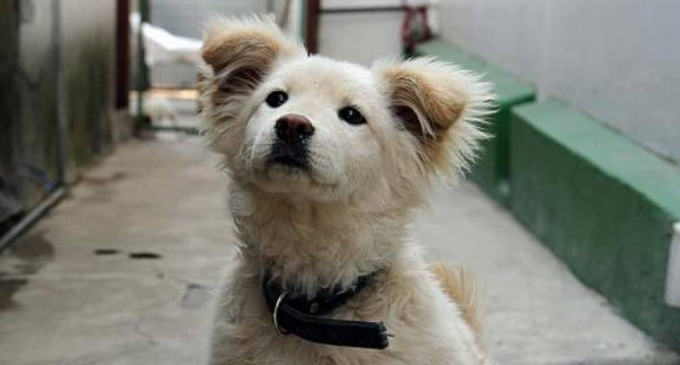 43,46%
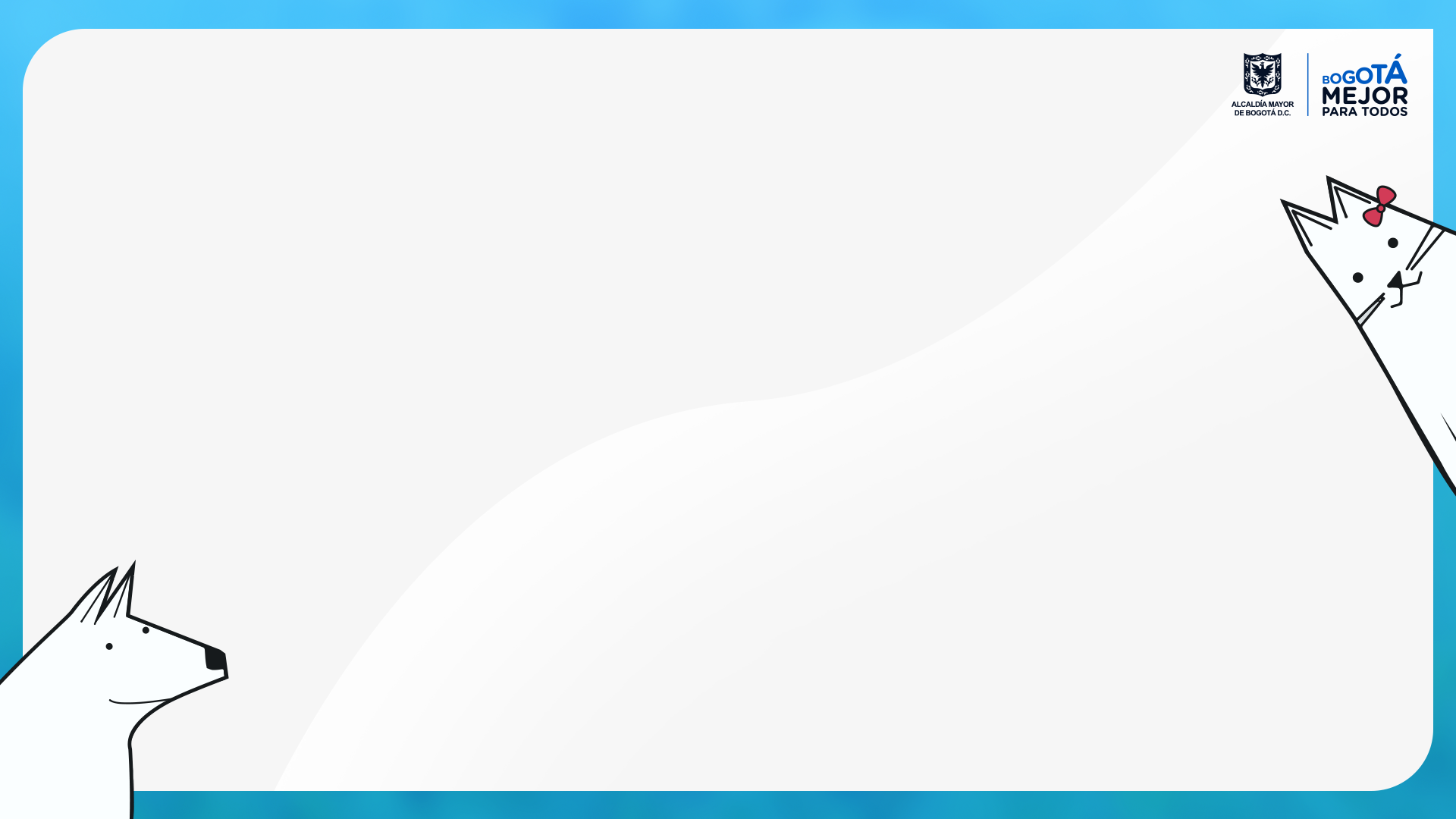 Proyecto: 7520 Gestión integral de la fauna doméstica y silvestre en el DC
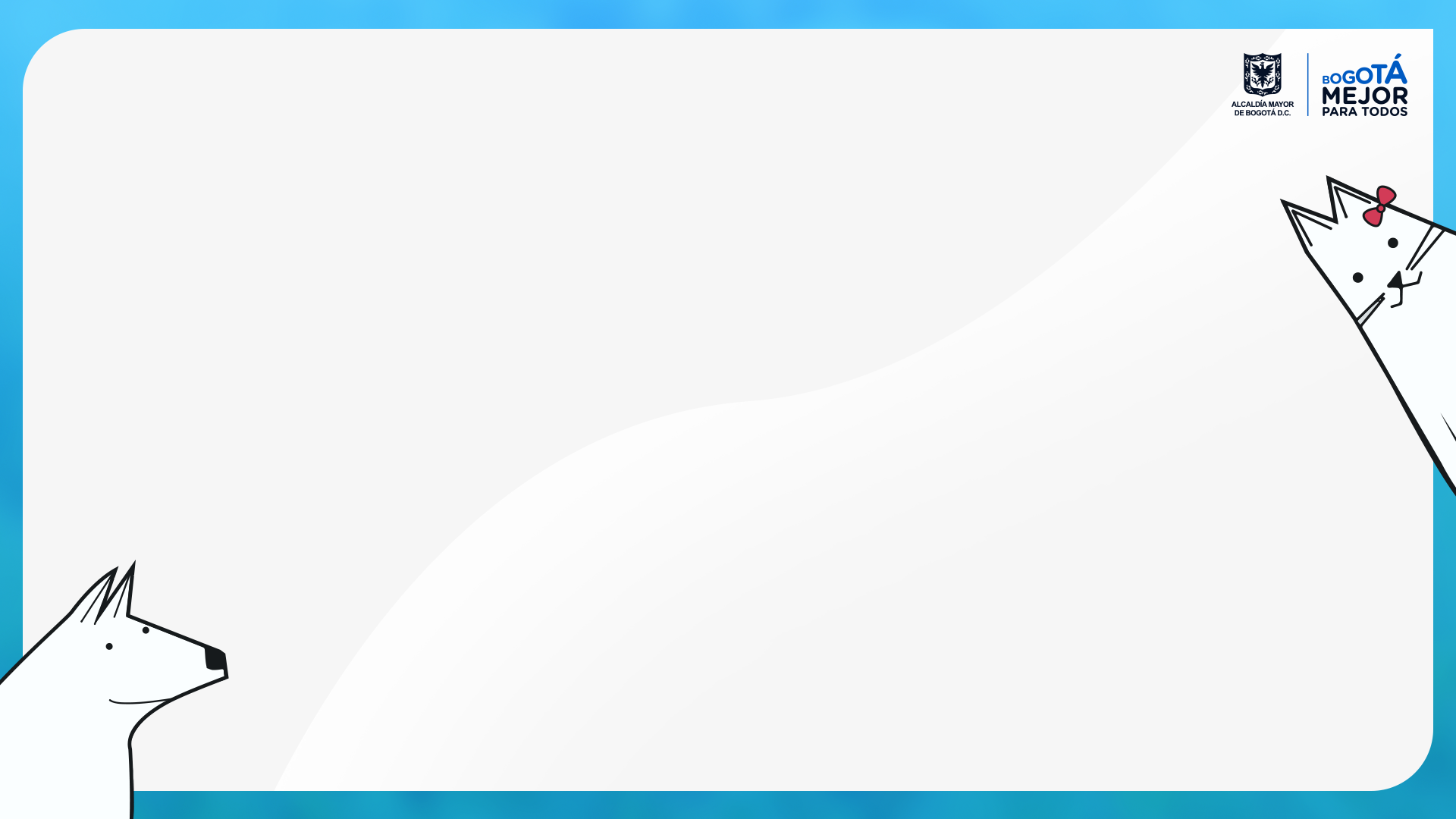 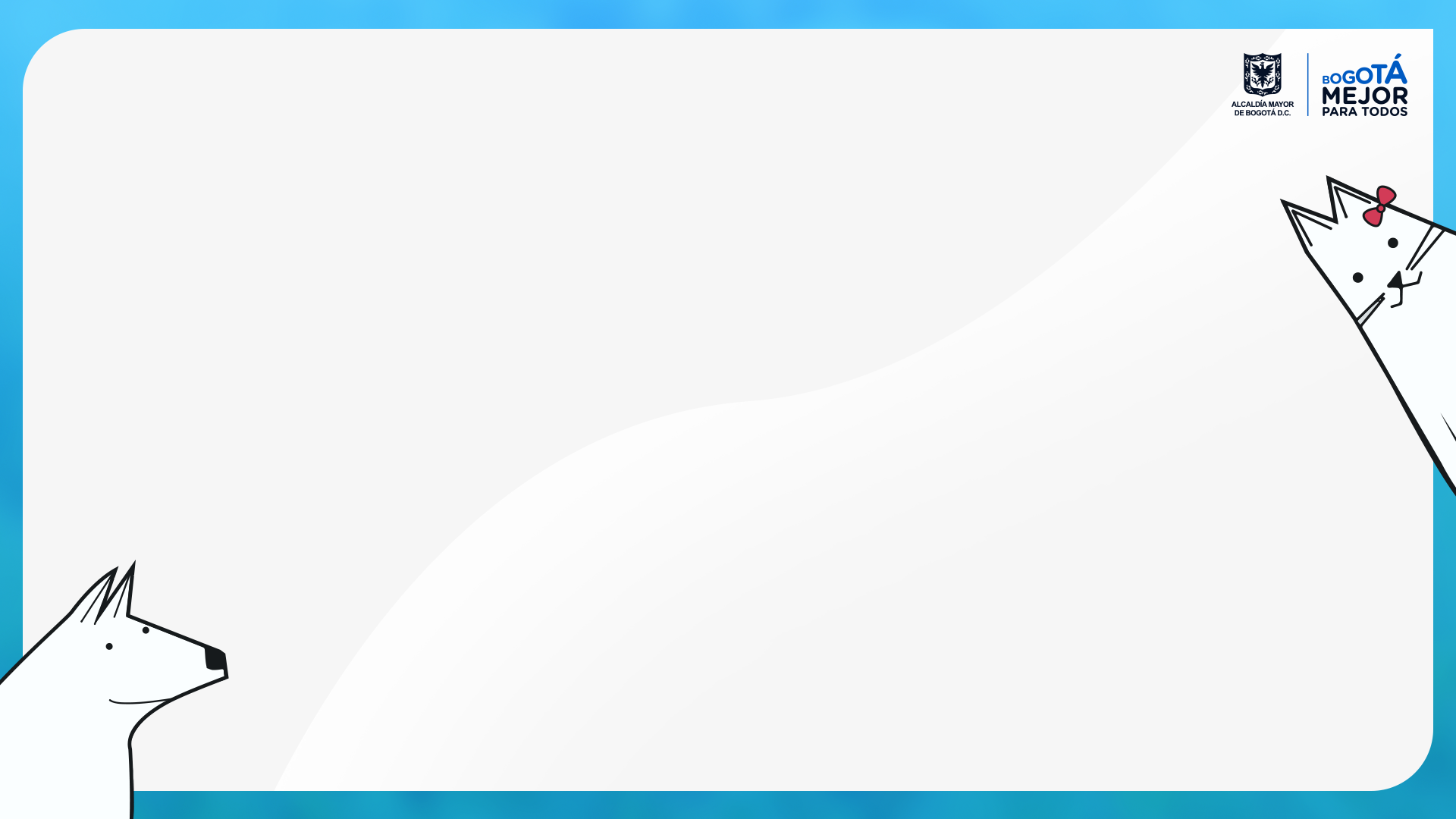 Proyecto: 7521 Programa integral de esterilización canina y felina en el D.C.
Proyecto: 7521 Programa integral de esterilización canina y felina en el D.C.
2018
2019
$6.539
$ 7.185
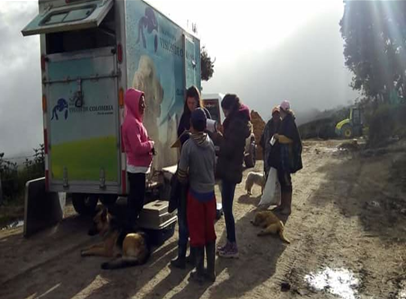 9,87%
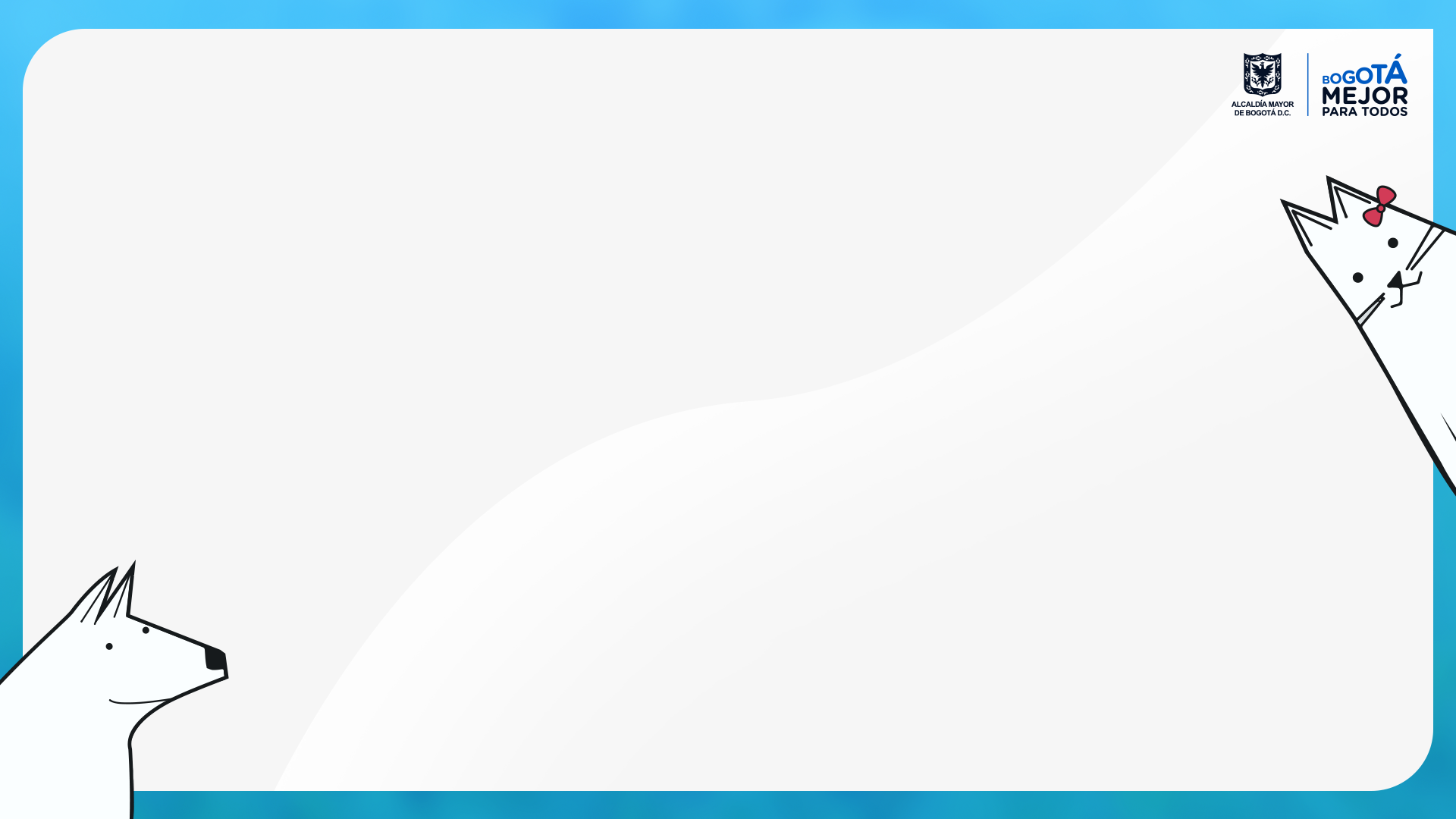 Proyecto: 7521 Programa integral de esterilización canina y felina en el D.C.
Gracias